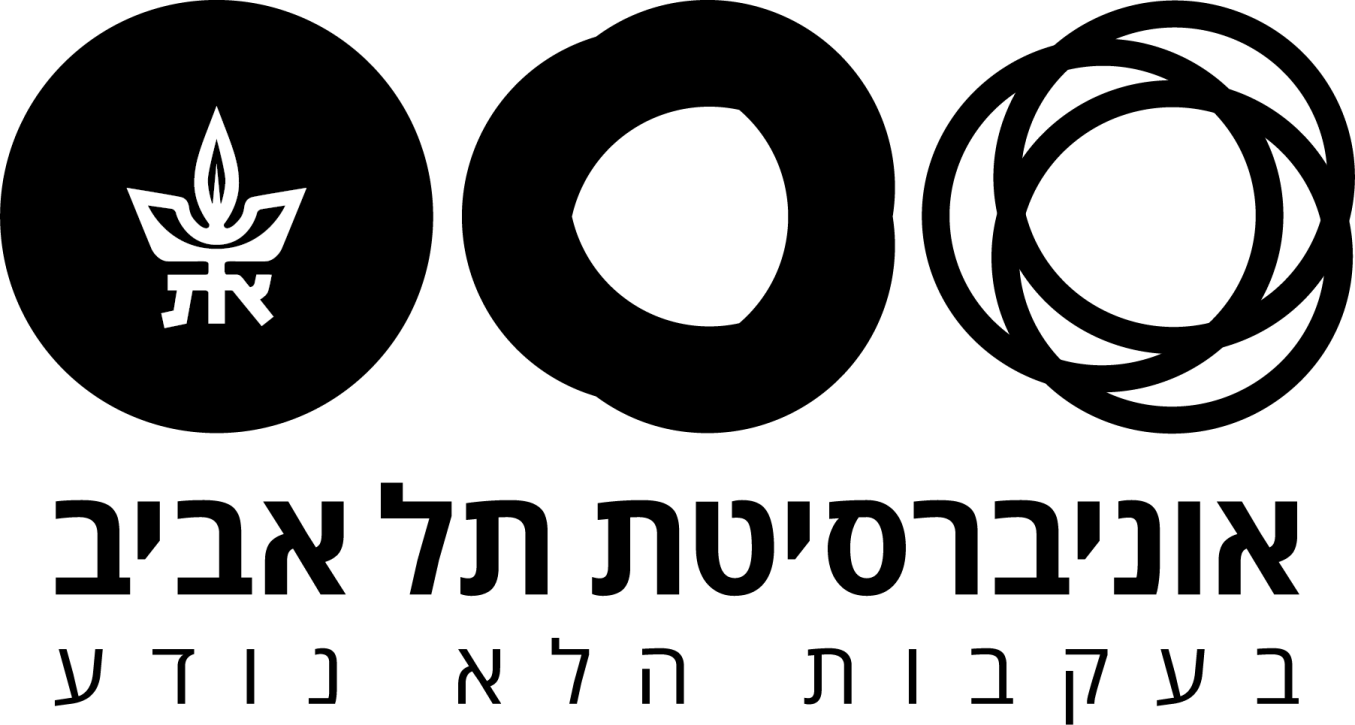 תמיכה וסיוע לסטודנטים וסטודנטיות בשעת מלחמה
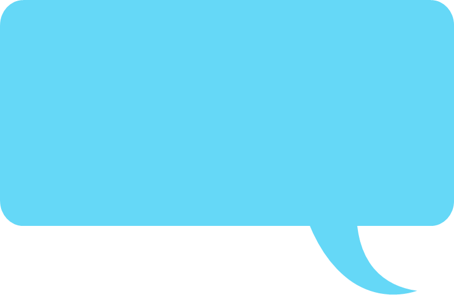 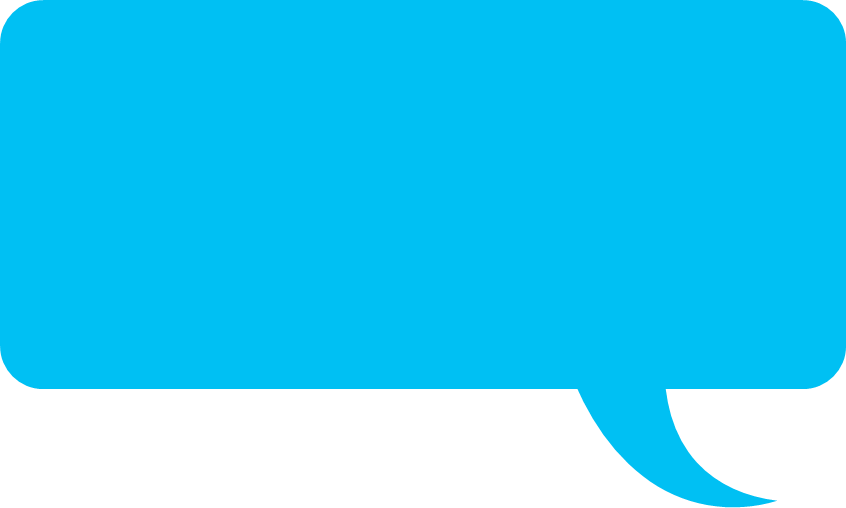 פגישות תמיכה
וואטסאפ: 052-3825002
 shanihan@tauex.tau.ac.il
קו חם - שירות פסיכולוגי
התוכנית לפסיכותרפיה פסיכואנליטית – עזרה בהתמודדות עם מצבי דחק אקוטיים.
לתיאום מטפל יש לפנות לשני:
ניתן להתקשר בכל שעות היום והלילה 24/7 בטלפון 076-8844492 
המענה ניתן על ידי ער"ן 

 מידע מתעדכן ניתן למצוא באתר השירות הפסיכולוגי
https://deanstudents.tau.ac.il/kavham
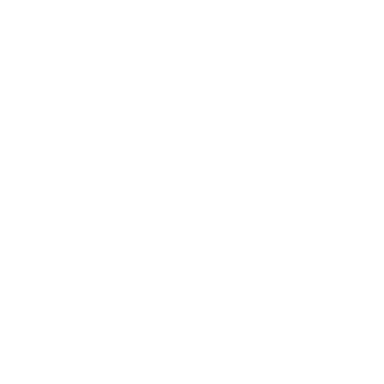 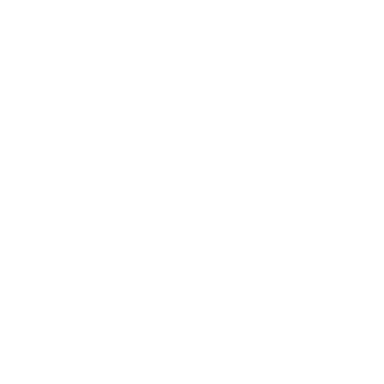 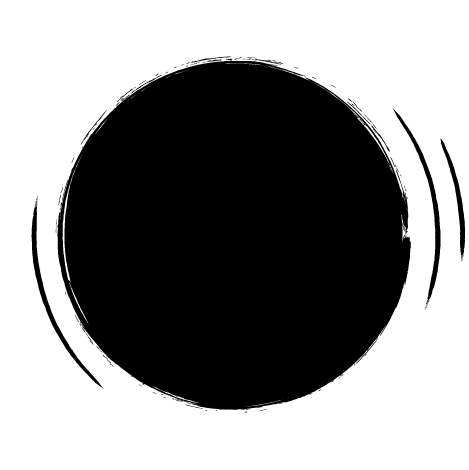 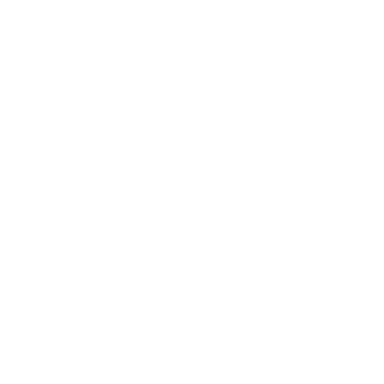 עד 4 מפגשים
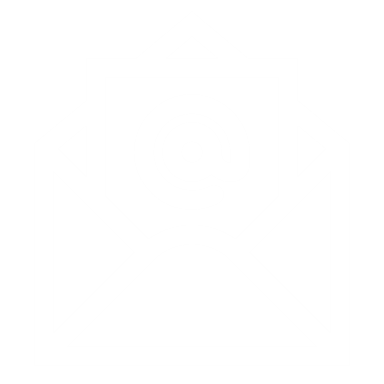 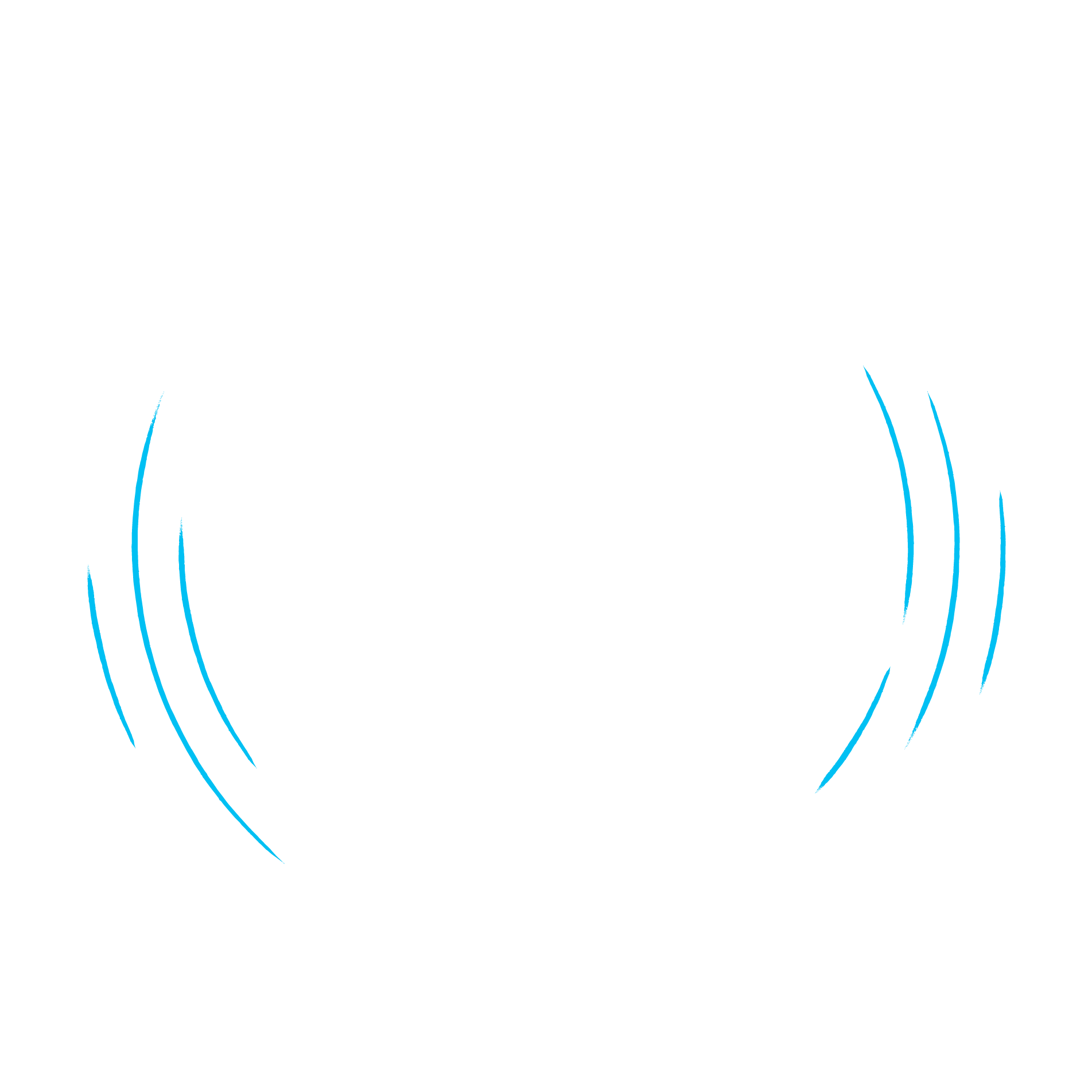 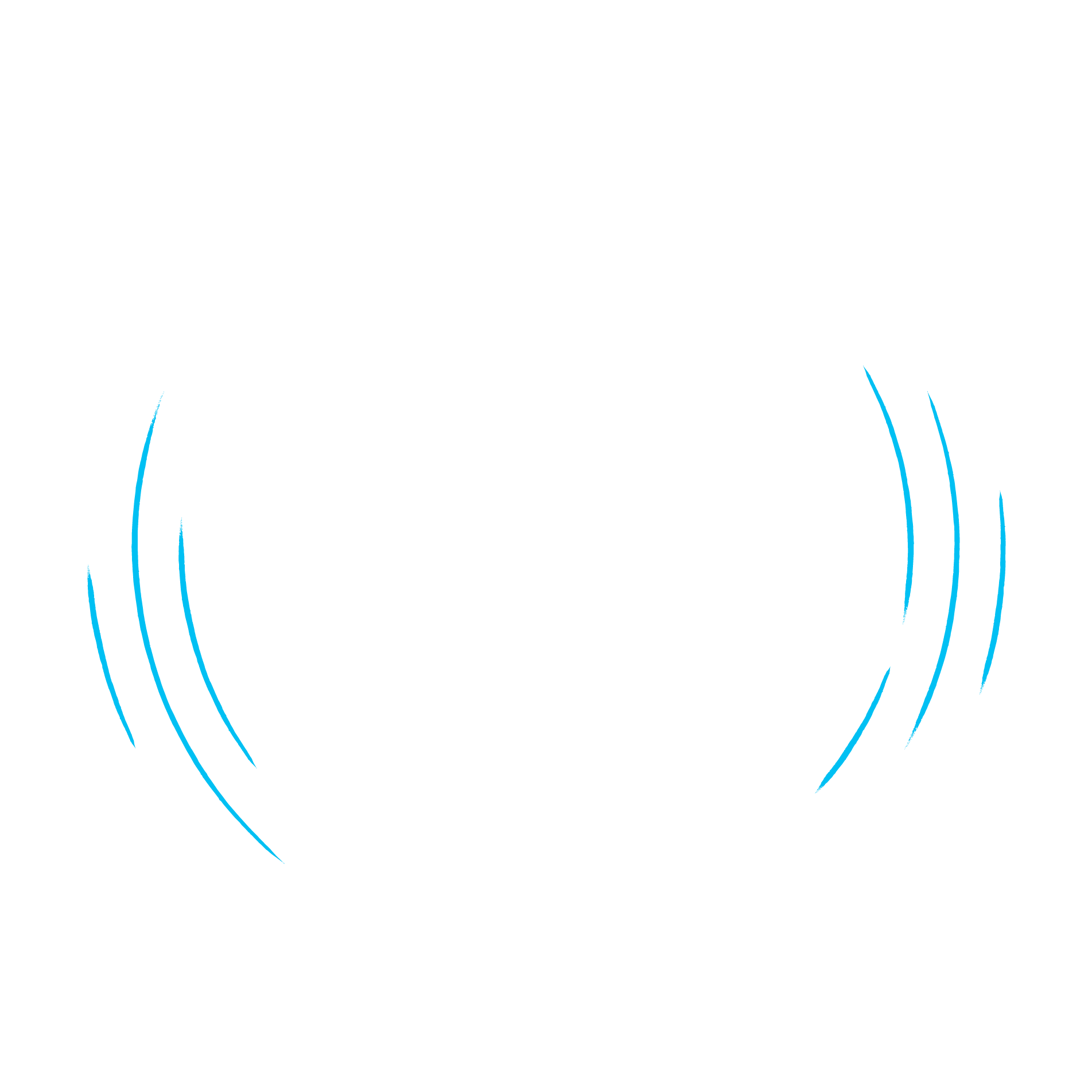 מידע מתעדכן
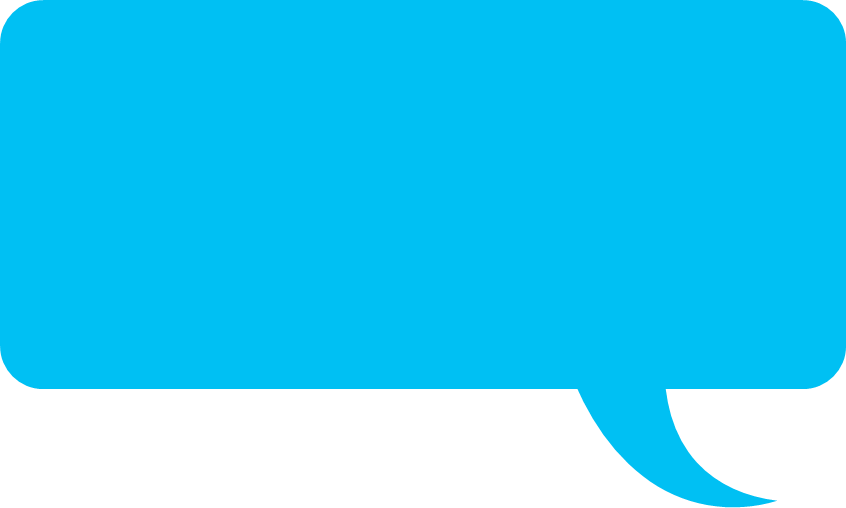 מענקים לסטודנטים.ות שגויסו למילואים 
https://deanstudents.tau.ac.il/supportidf   

מענקי חירום לסטודנטים.ות שחוו נזק ישיר 
ברכוש ובנפש 
https://deanstudents.tau.ac.il/rewriters_registration_form_3553
סיוע כלכלי
https://www.tau.ac.il/news/msg-8-10-23
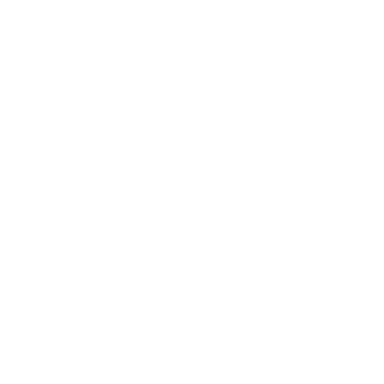 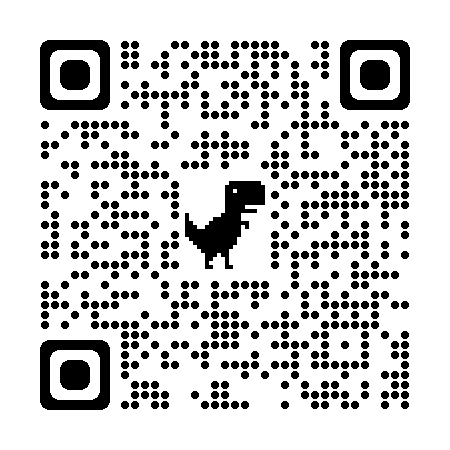 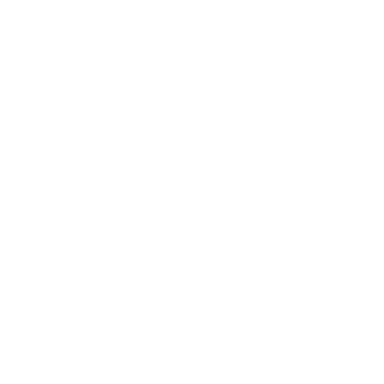